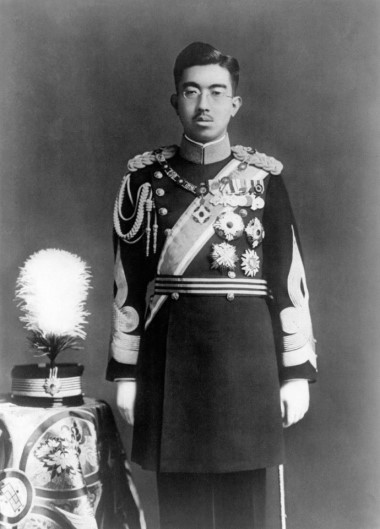 쇼와
6조
김성*,조영*
목차
쇼와 시대 란?
쇼와 시대의 주요 사건
쇼와 시대의 발전 모습
쇼와 시대
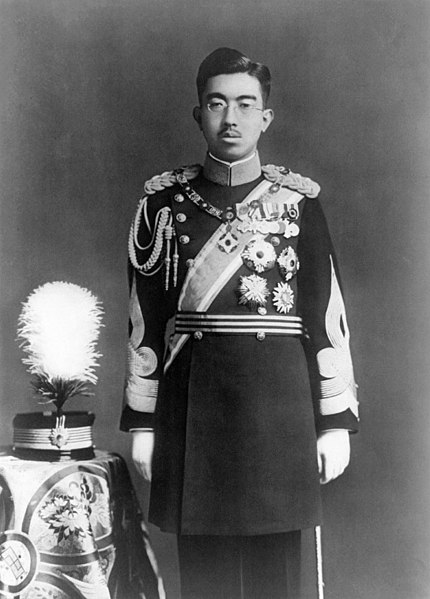 1926년 12월 25일부터 1989년 1월 7일.
 1945년 이전의 쇼와 시대(1927년 ~ 1945년) : 일본 제국
1945년 이후의 쇼와 시대(1945년 ~ 1989년) : 일본 국
쇼와 천황
1920년 문화의 발달
우린 신세대 모가라 들이야
신 여성 모가라
1920년 문화의 발달
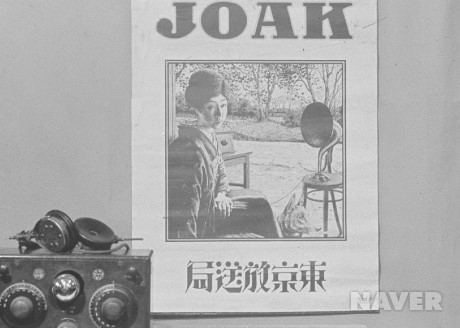 이제 
라디오도 
들을 수 있어!
라디오 
방송의 시작
1920년 문화의 발달
난 1600만 장이나 
팔렸지
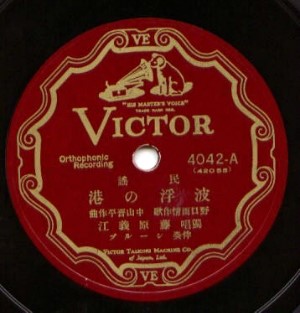 하부노미나토(波浮の港)
세계대공황  전쟁 발발
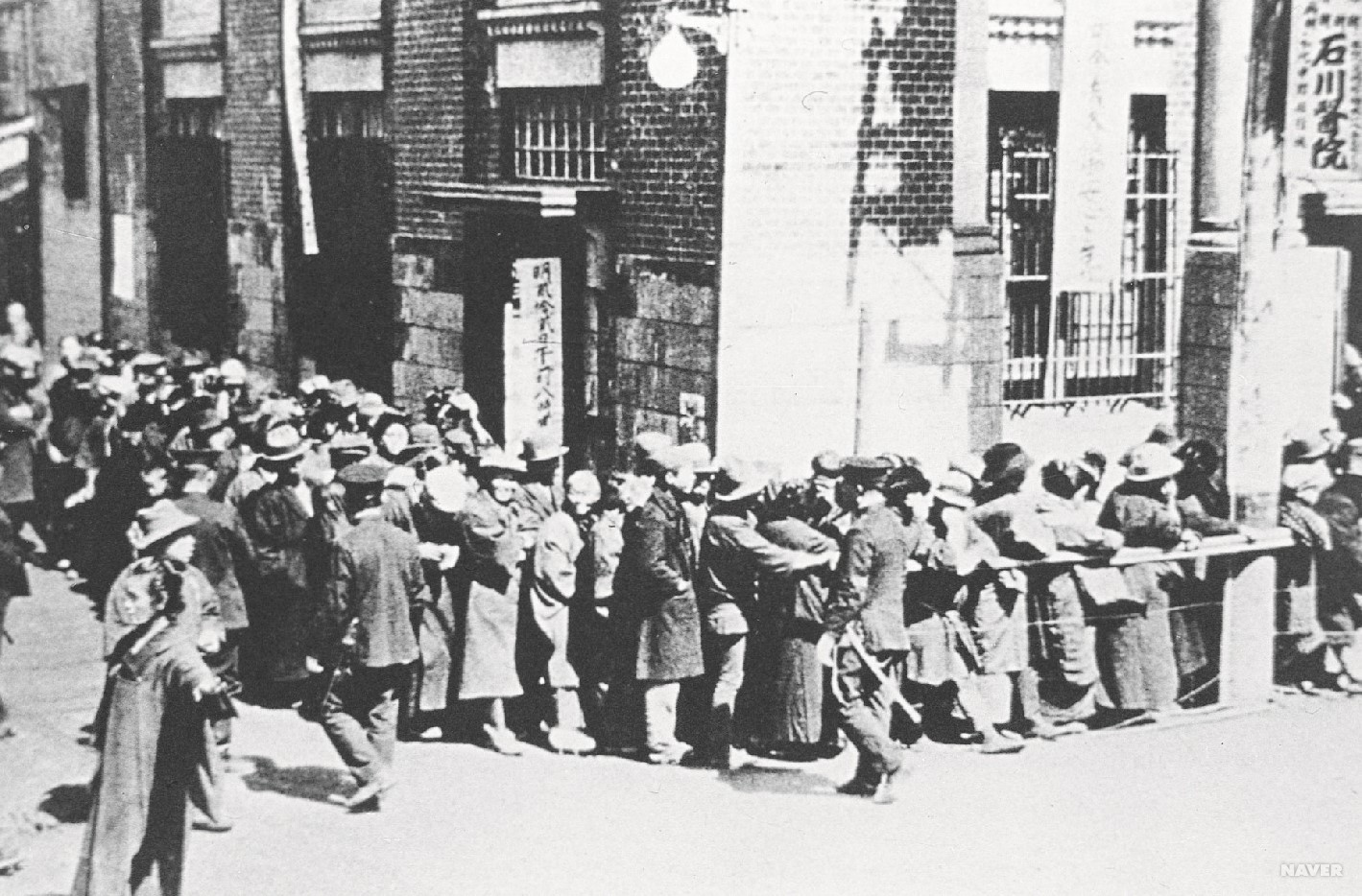 금융공황
세계대공황 전쟁 발발
이걸로 잠깐 위기를 극복하자
전쟁비용 
마련
채권발행
1930년대 중일 전쟁
일부러 만철 노선을 폭파했지만, 중국 군이 먼저 공격했다고 거짓말 해야겠다
유조구 사건
1930년대 중일 전쟁
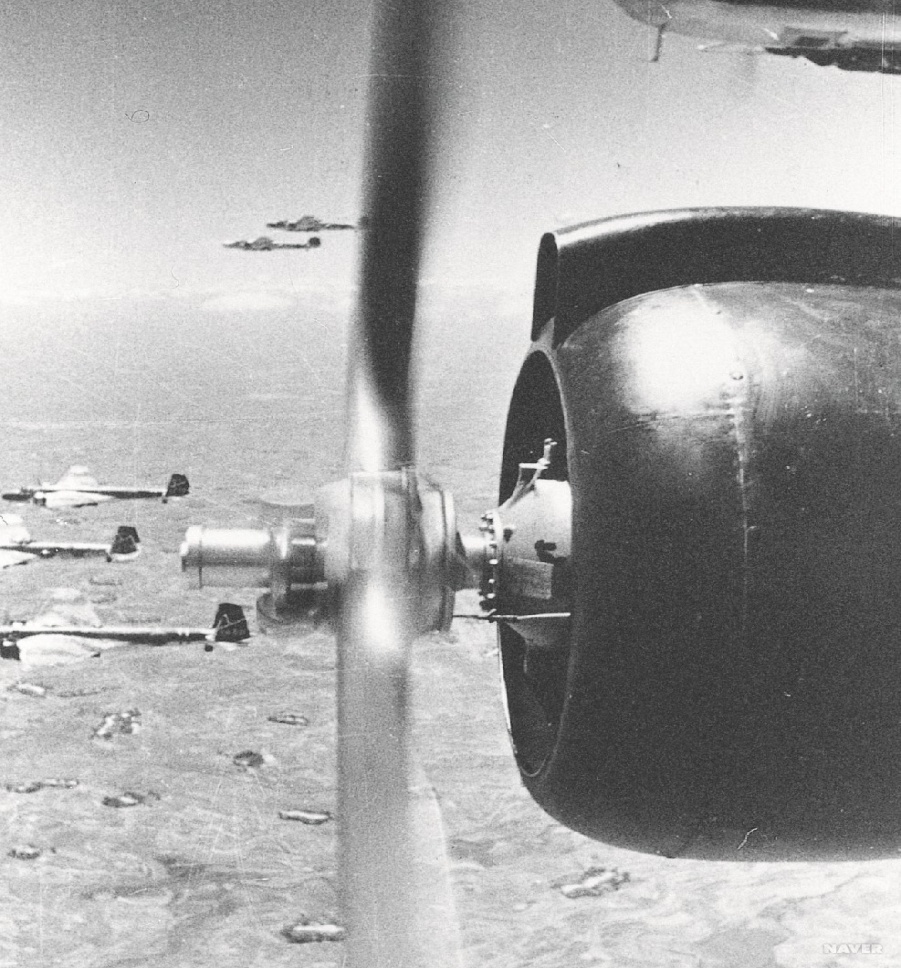 이 전쟁을 빌미로 경제를 대폭 회복 하는 거야!
중일전쟁
1930년대 태평양전쟁
항복을 하든지 아니면 멸망에 직면하든지 
택하시오!
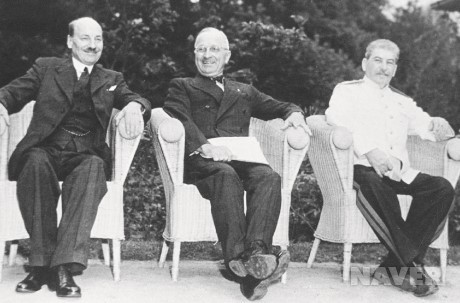 포츠담 회의
1930년대 태평양전쟁
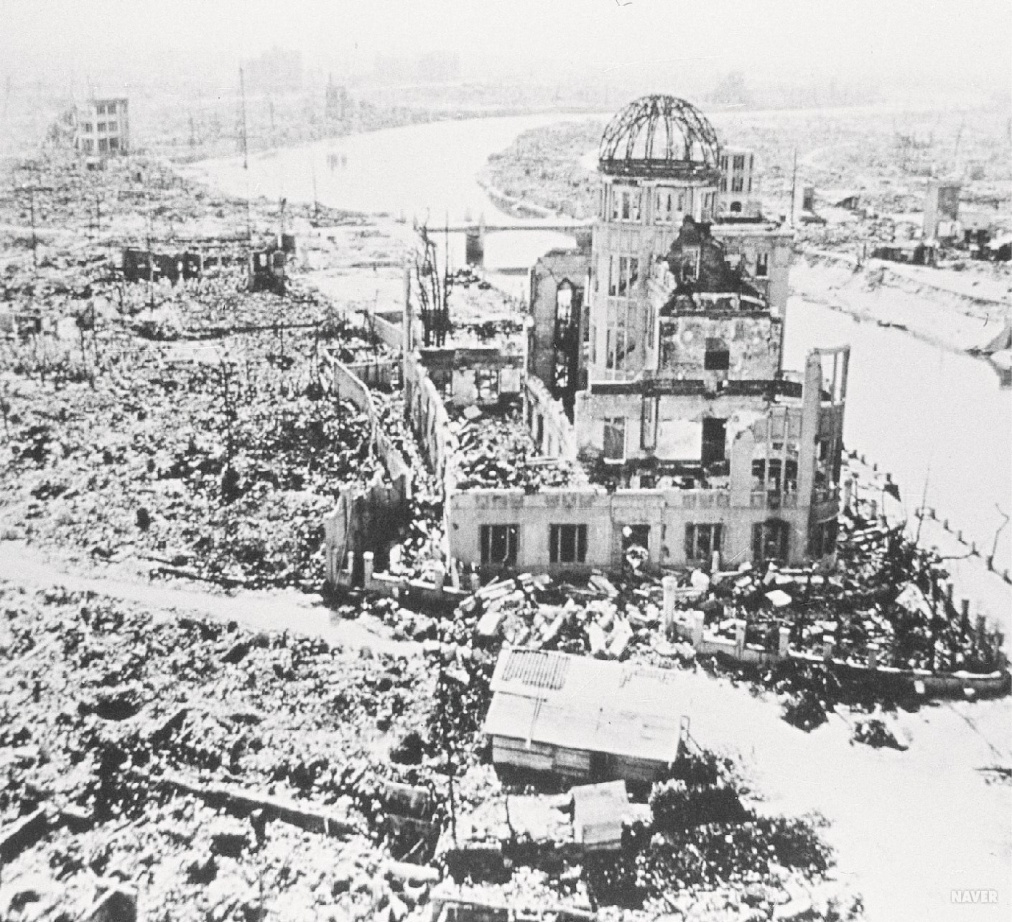 원자폭탄 투하
히로시마 원폭 돔
1940년대 패전 후 일본
이제 일본은 우리가 통치한다!
맥아더 장군
패전 후 일본
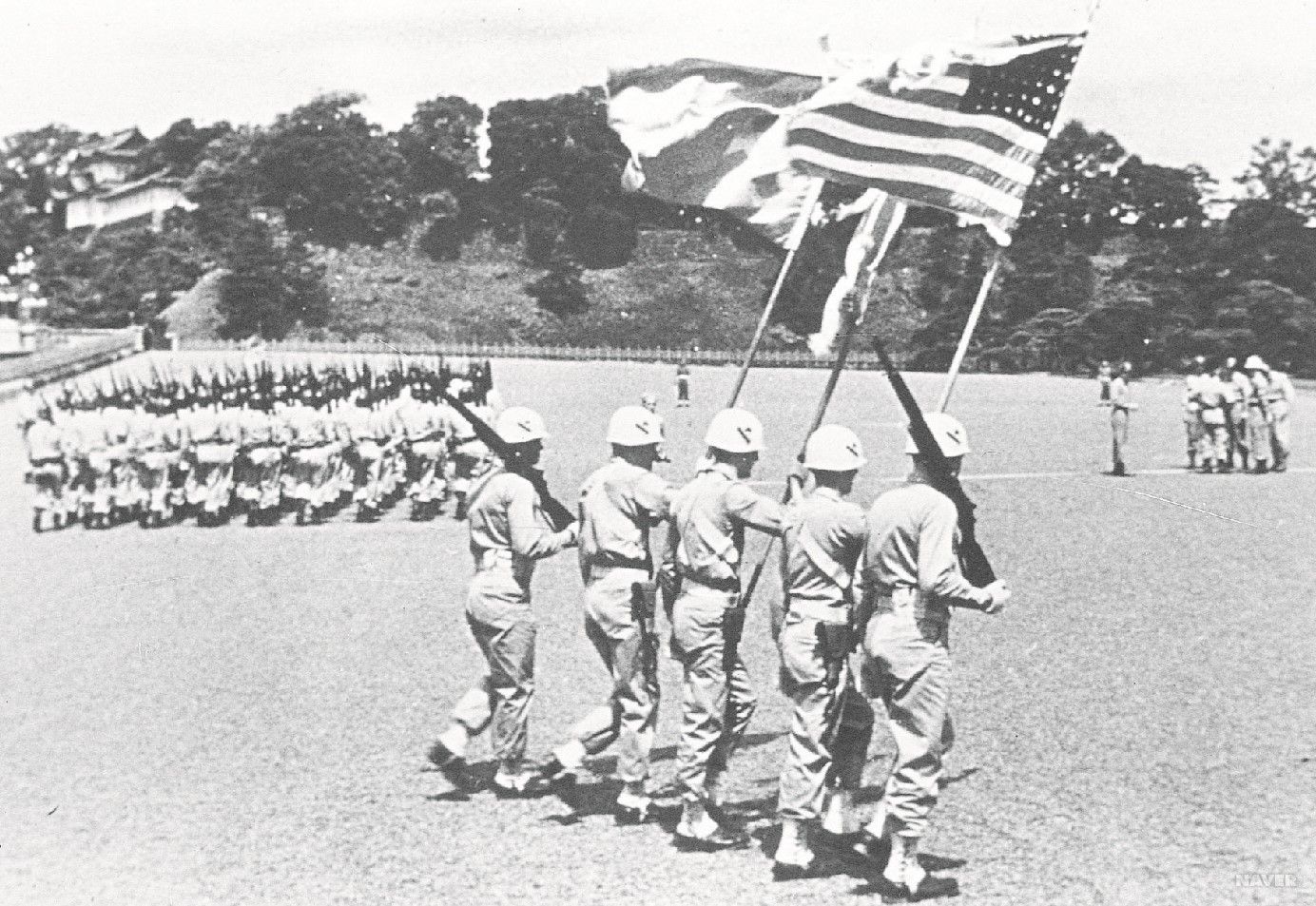 도쿄에 진주한 연합군
패전 후 일본
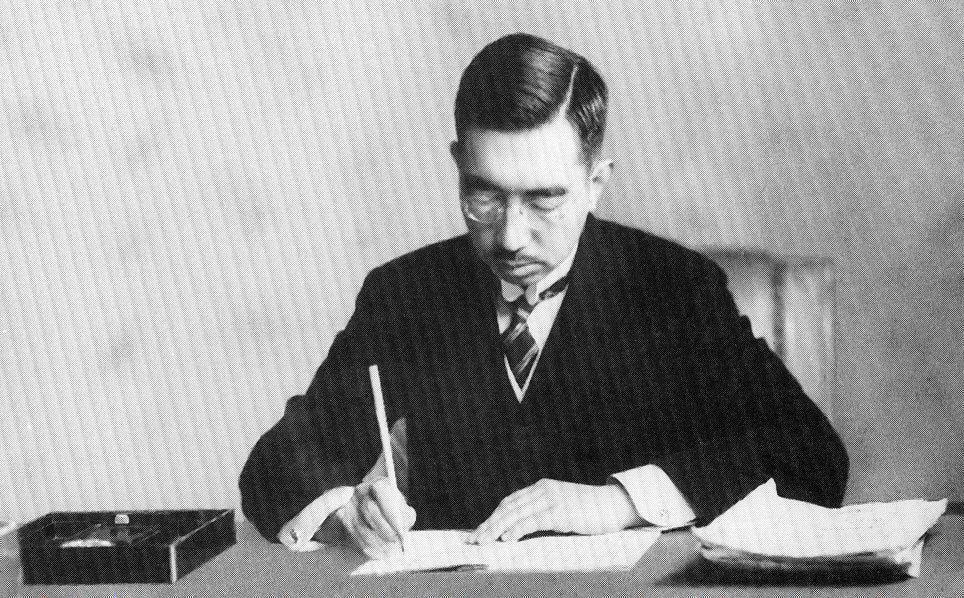 난 이제 더 이상 신이 아니에요
아라히토카미 선언
1940년대 일본의 발전
이제 모두가 선거권을 가졌어!
여성의 보통선거
1940년대 일본의 발전
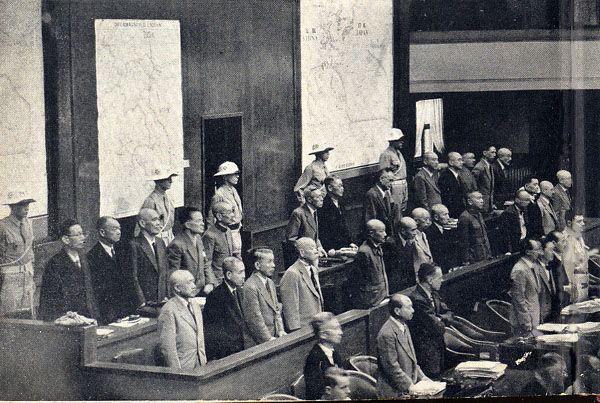 전쟁 주도자 다 나와!
국제 군사 재판
1940년대 일본의 발전
신앙의 자유, 노동 조합법 제정, 국군주의 폐지, 농지 개혁…. 아직도 할 게 많군.
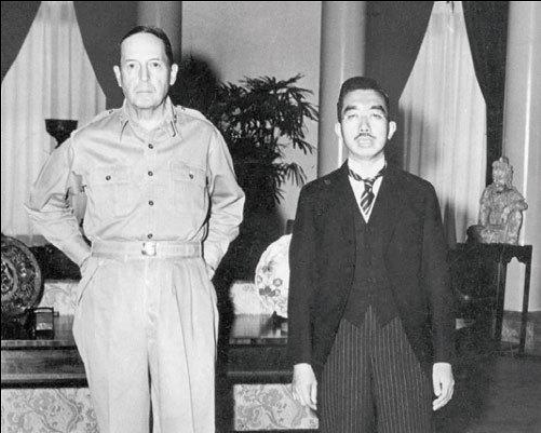 맥아더 장군과 
쇼와 천황
목차
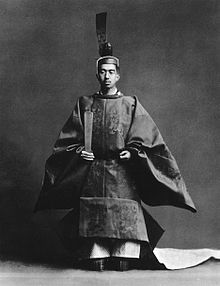 만주사변에서 시작되는 군국주의
2. 중일전쟁과 난징 대학살
3. 영,미에 대한 감정악화와 
계속되는 전쟁준비
4. 쇼와 14년 일본 국내, 국외적 문제
5. 삼국동맹결성과
 세계2차 대전 발발
6. 태평양전쟁과 그 끝
중국어중국학과
21401454
조영화
군국주의
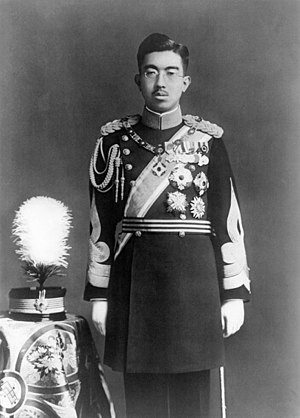 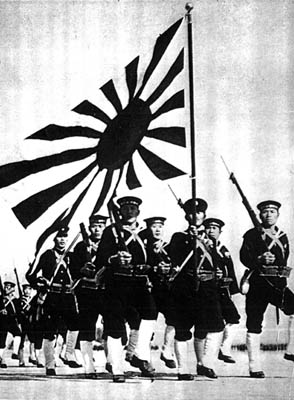 쇼와 천황
군국주의
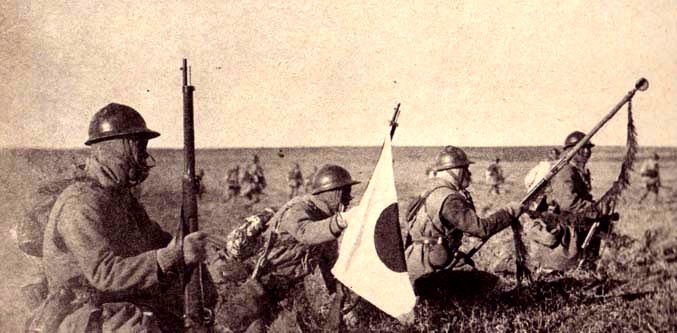 만주사변과 군국주의
만주사변은
왜 일어났는가?
만주사변과 군국주의
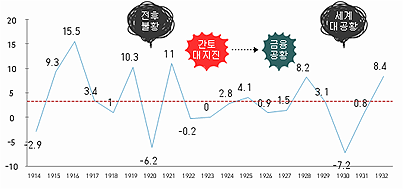 만주사변과 군국주의
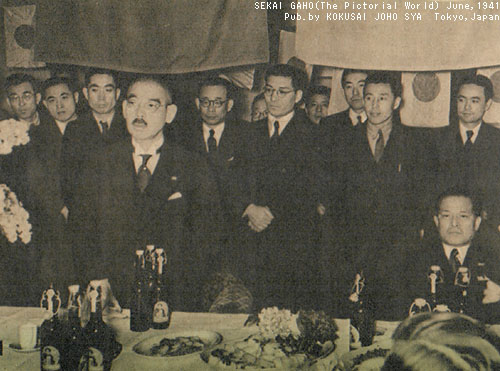 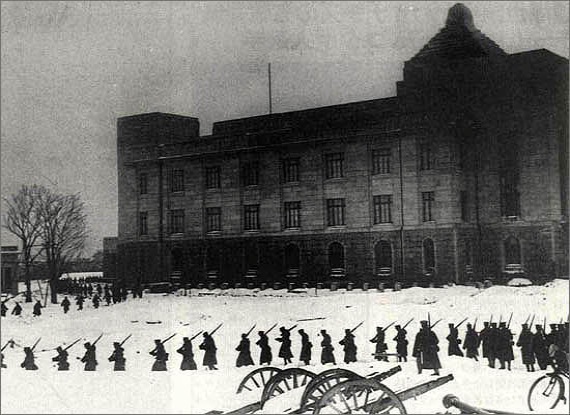 국제연맹 탈퇴
2.26 사건
만주사변과 군국주의
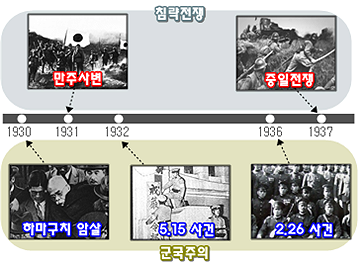 군국주의의 과정
https://www.youtube.com/watch?v=GTRKjbWZl5E&list=PLfr-gXWcT2L0imlOkhYQy5bIW7N4M6NbC
중일전쟁과 난징대학살
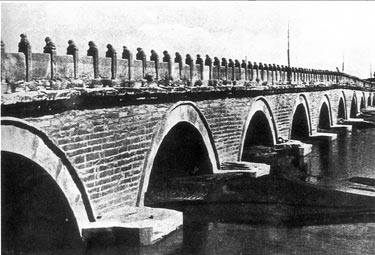 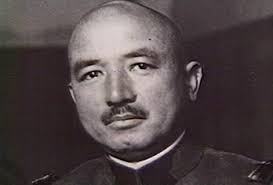 무타구치 렌야
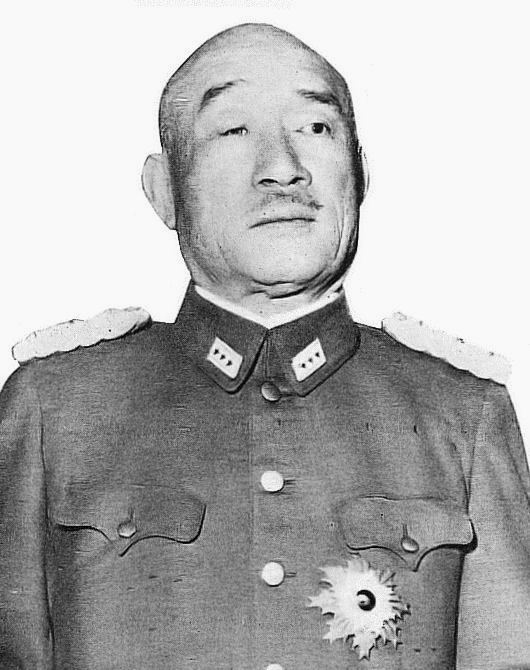 노구교사건
가와베 마사구치
중일전쟁과 난징대학살
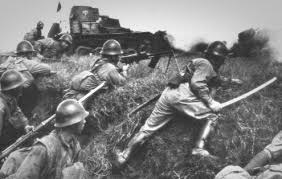 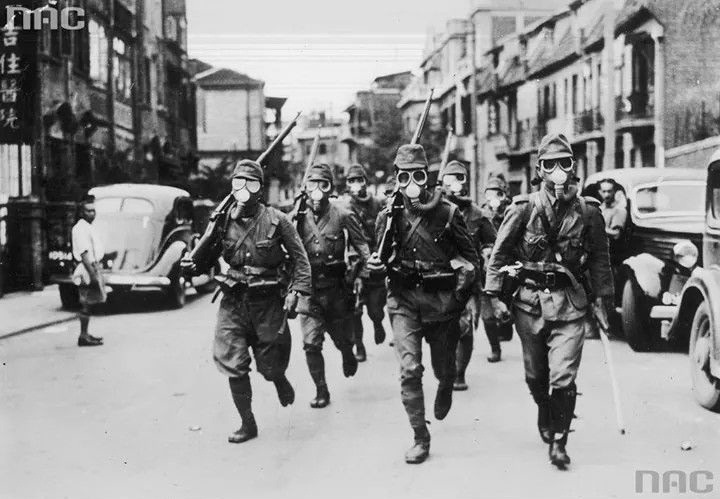 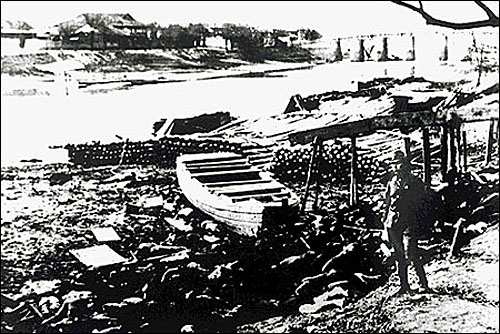 진격하는 일본군
난징대학살
https://www.youtube.com/watch?v=VObVWh2KXaA
영,미에 대한 감정악화
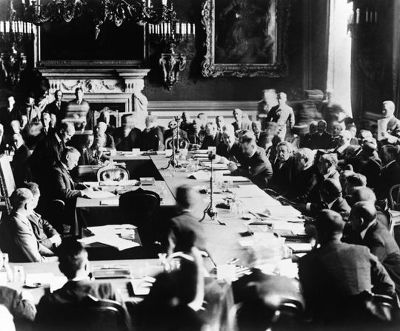 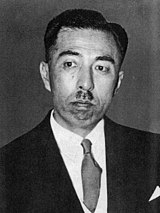 고노에  후미마로
런던 해군군축조약
국내, 국외적 문제
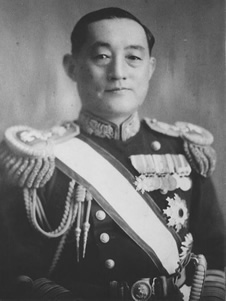 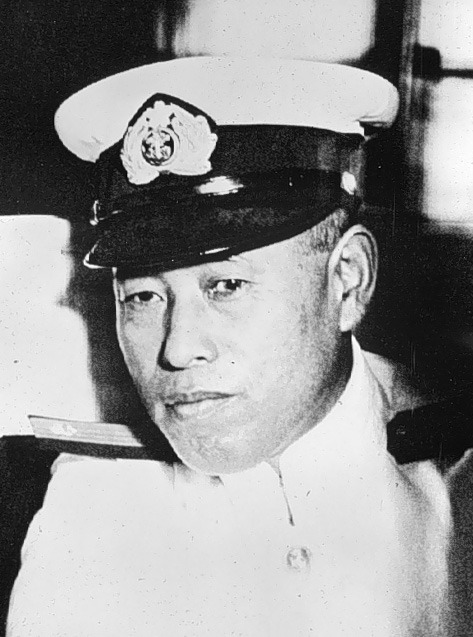 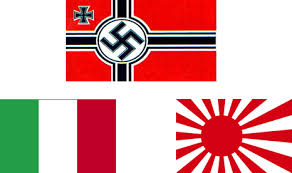 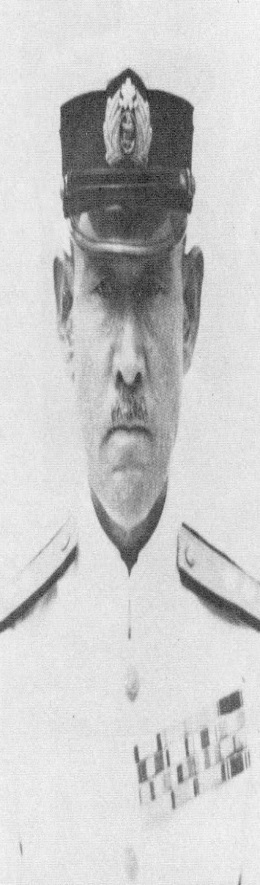 추축국
해군 3인방
국내, 국외적 문제
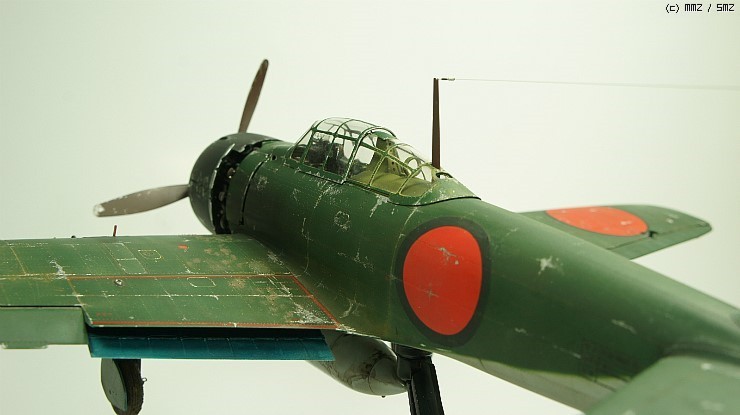 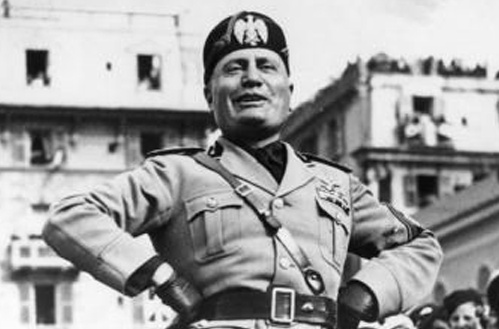 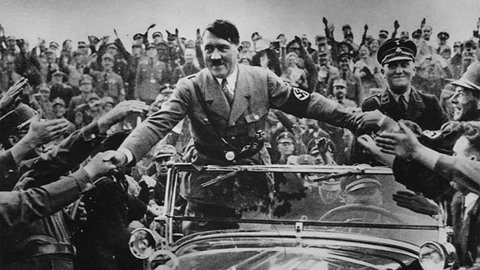 제로기
무솔리니&히틀러
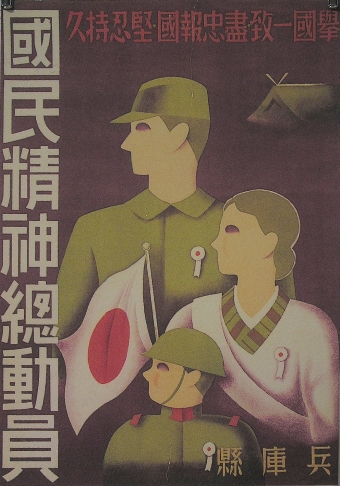 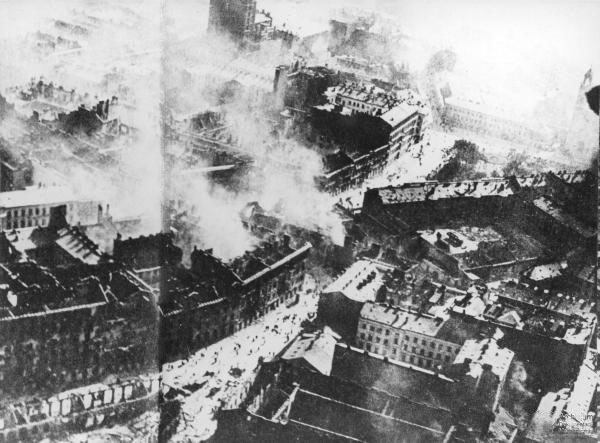 내선일체
폴란드침공과 세계2차대전 발발
삼국동맹과 제 2차 세계대전
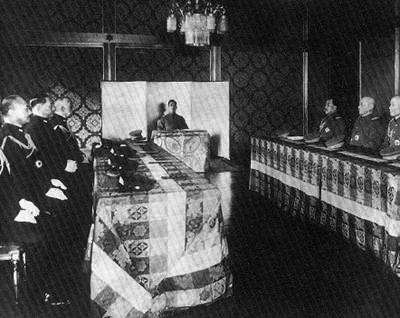 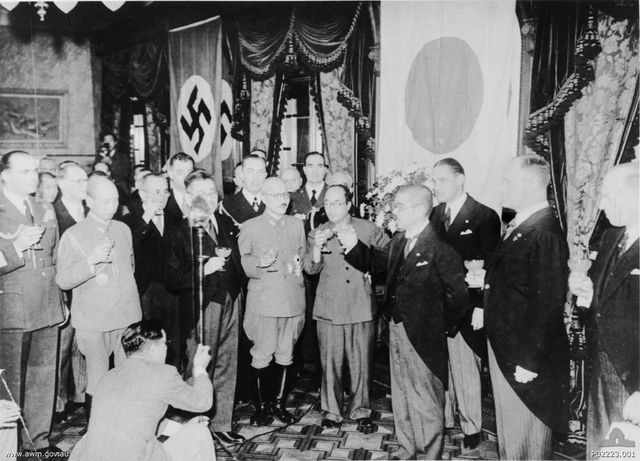 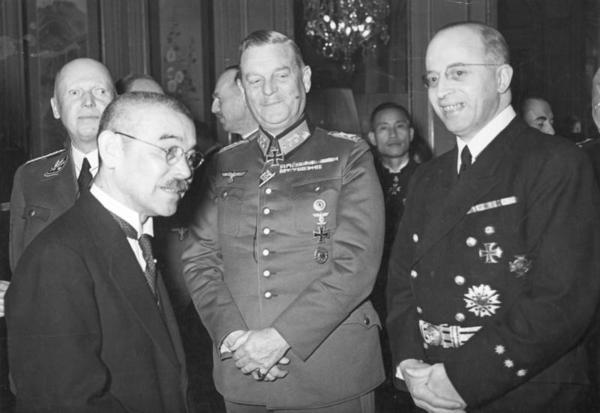 어전회의
삼국동맹 결성
삼국동맹과 제 2차 세계대전
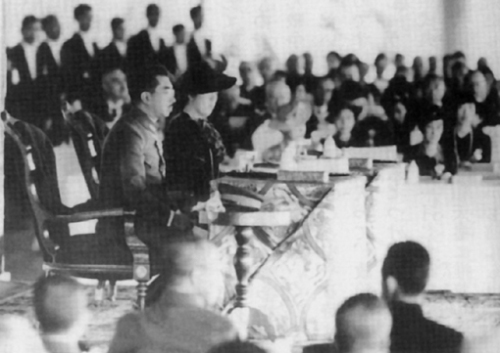 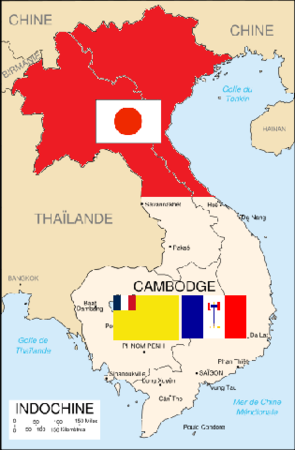 인도차이나 침공
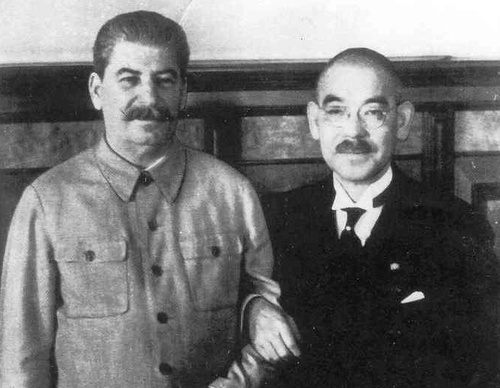 일본건국 기원 2600년 기념식
소일 중립조약
삼국동맹과 제 2차 세계대전
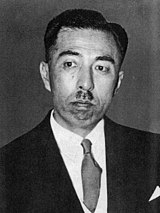 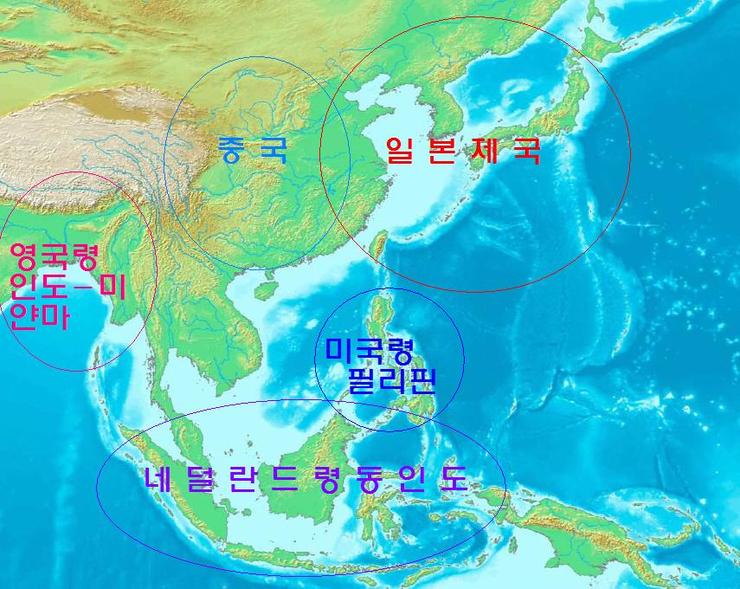 고노에 후미마로
ABCD작전
삼국동맹과 제 2차 세계대전
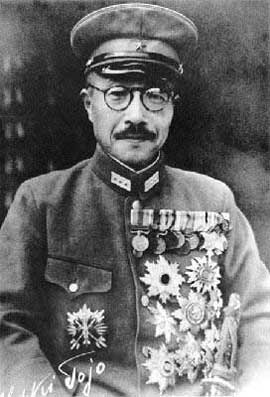 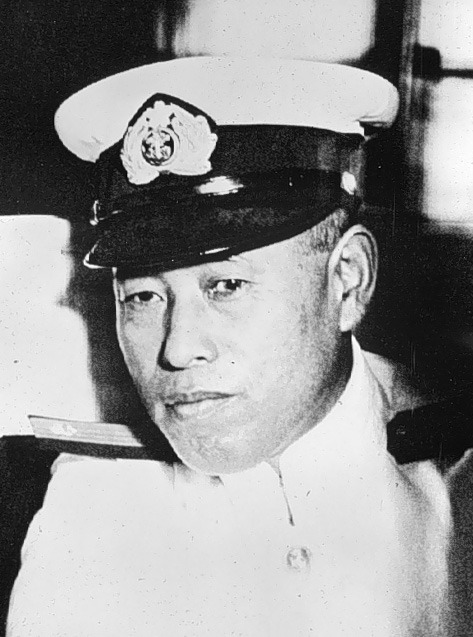 도조 히데키
야마모토 이소로쿠
태평양 전쟁
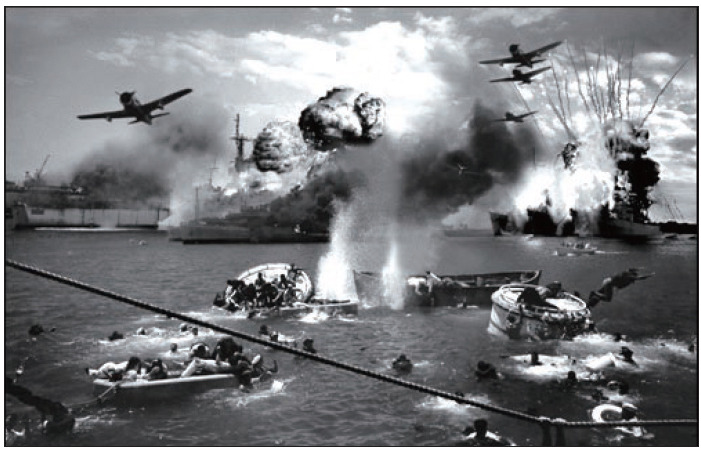 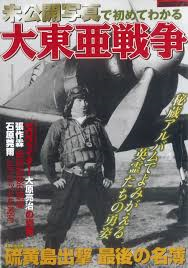 진주만 공습
대동아전쟁
태평양 전쟁
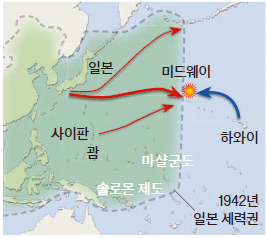 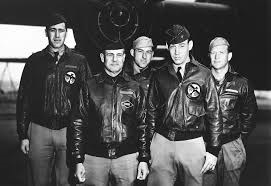 미드웨이 해전
둘리틀 특공대
https://www.youtube.com/watch?v=41EE3oRY-Dk
태평양 전쟁
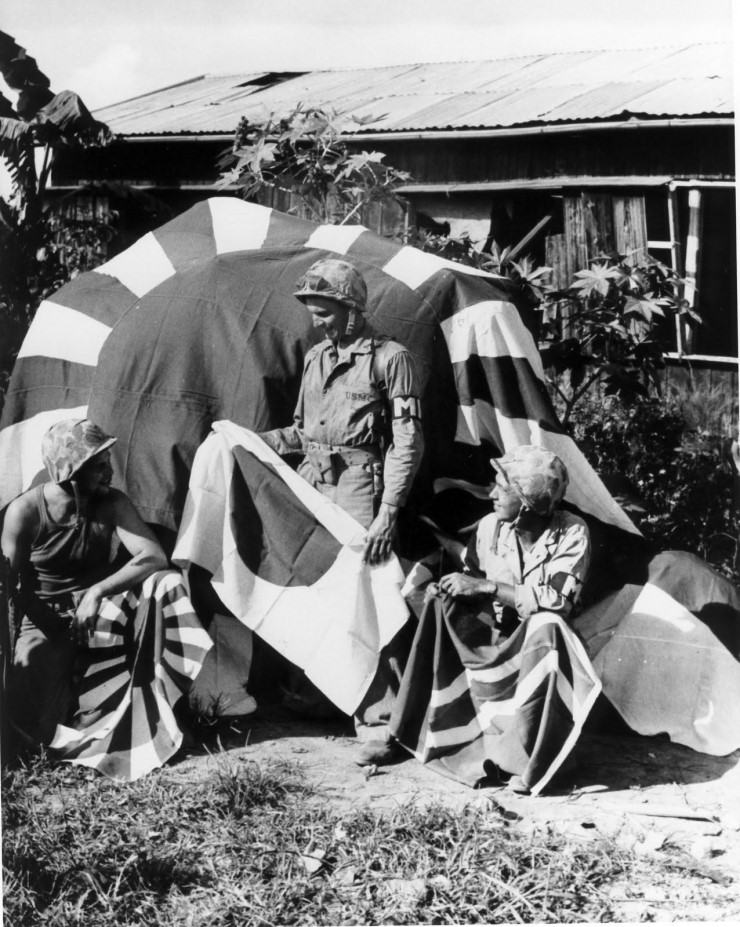 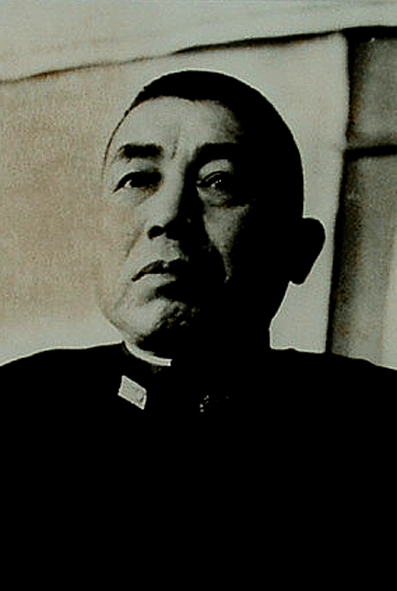 오니시 중장
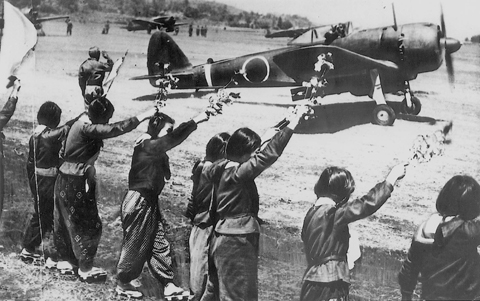 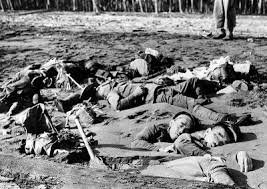 과달카날 전투
가미카제 특공대
https://www.youtube.com/watch?v=kJBYv5M6tUY
태평양 전쟁
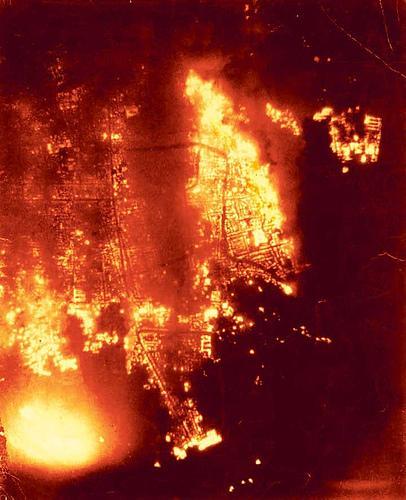 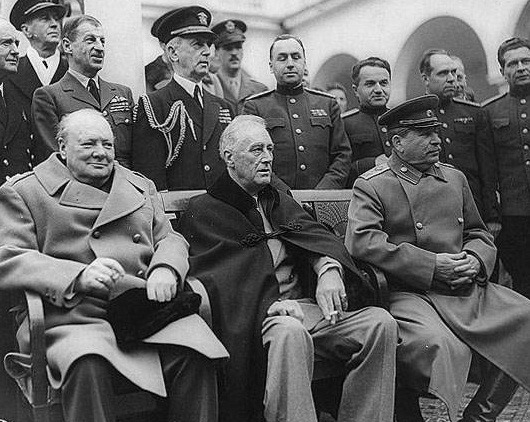 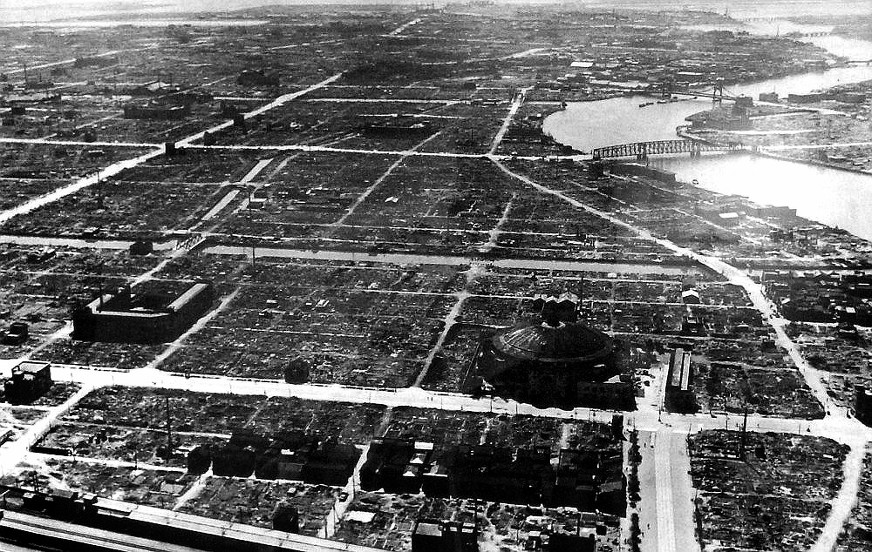 얄타 회담
도쿄 대공습
태평양 전쟁
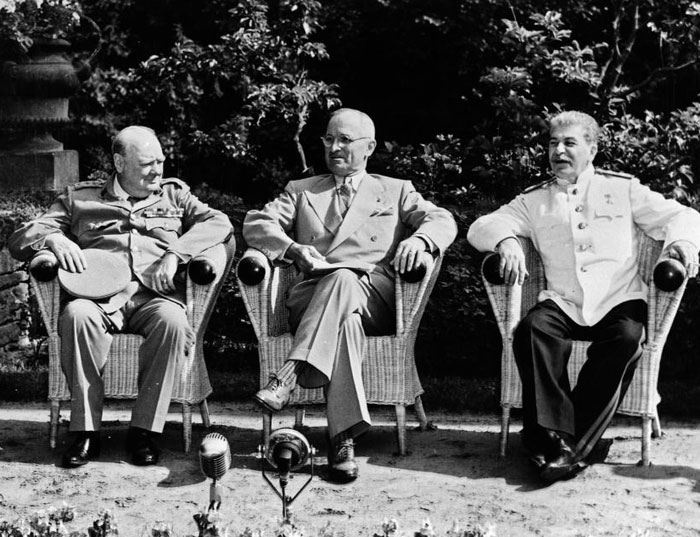 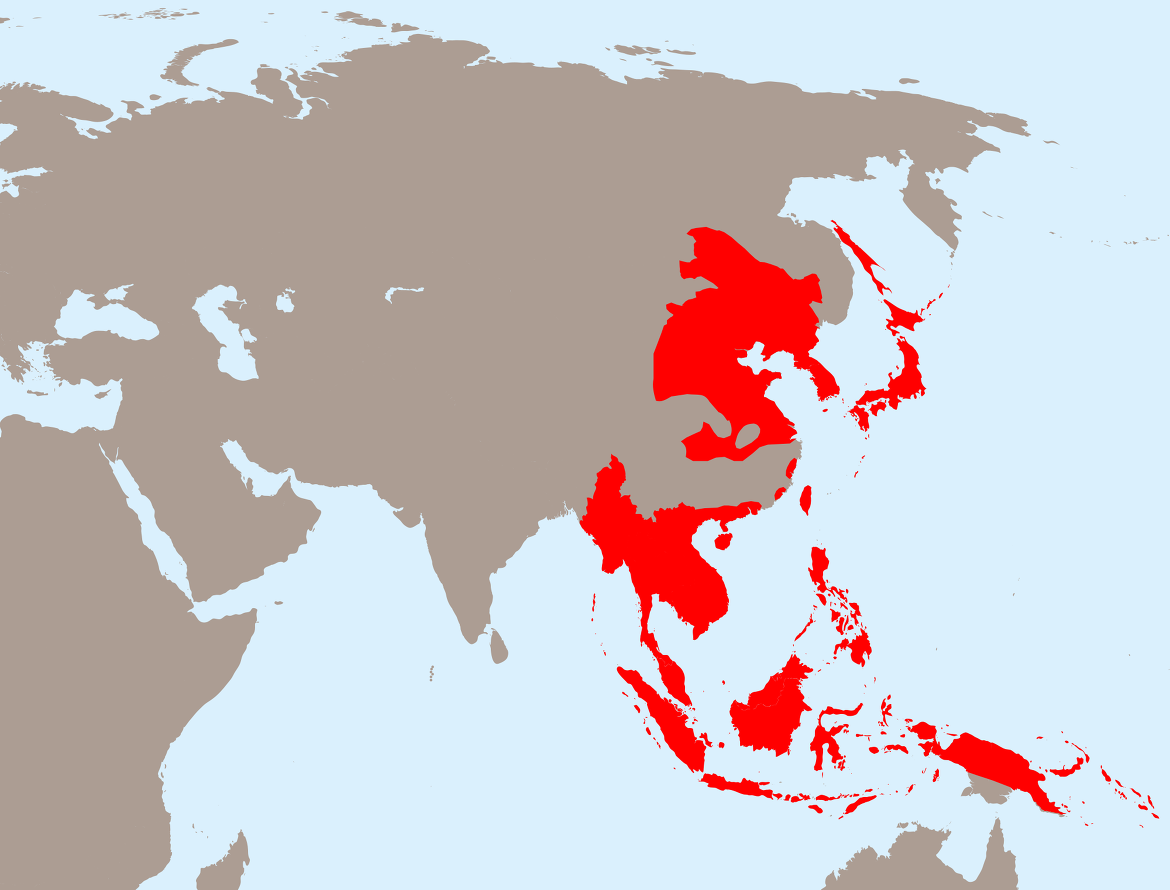 포츠담 선언
일본 최대영토
태평양 전쟁
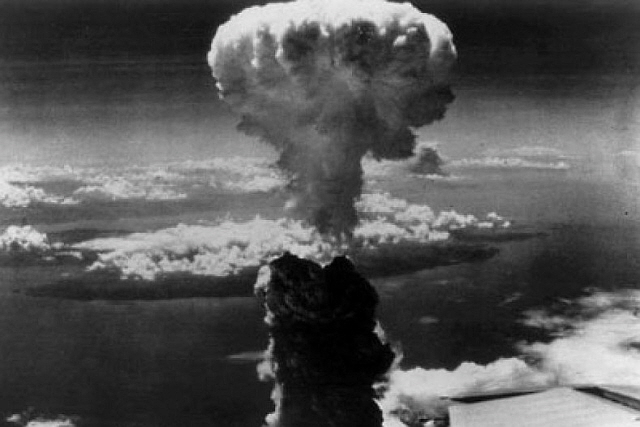 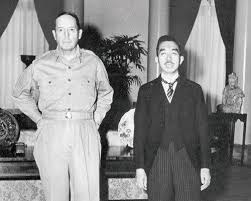 원자폭탄 투하
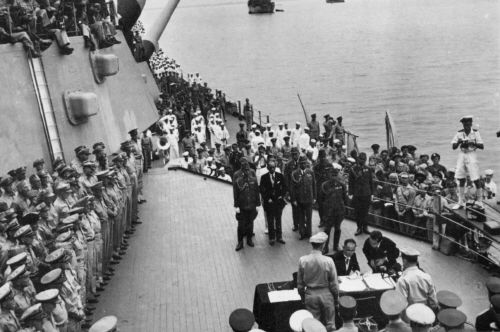 항복문서 서명
종전 이후 맥아더와 쇼와천황
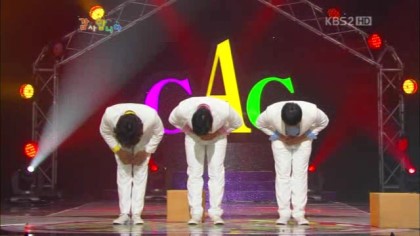 감사합니다.